Mae yna lun o hanes Beiblaidd tu ôl i’r tasgau.

Rhaid ateb y cwestiynau / gwneud y tasgau am 10 marc bob un i gael gwared â’r sgwâr. Mae gan bob ateb gysylltiad â stori Geni Iesu.

50 marc i’r cyntaf i adnabod y llun. (Os yw’r llun cudd yn cael ei adnabod yn syth, mae’r gêm dal yn parhau).

Nid yw’r gêm yn gorffen nes i bob sgwâr ddiflannu.
H-r-d
B-g------d
J-se--
G--r
 D--th
A--yl---
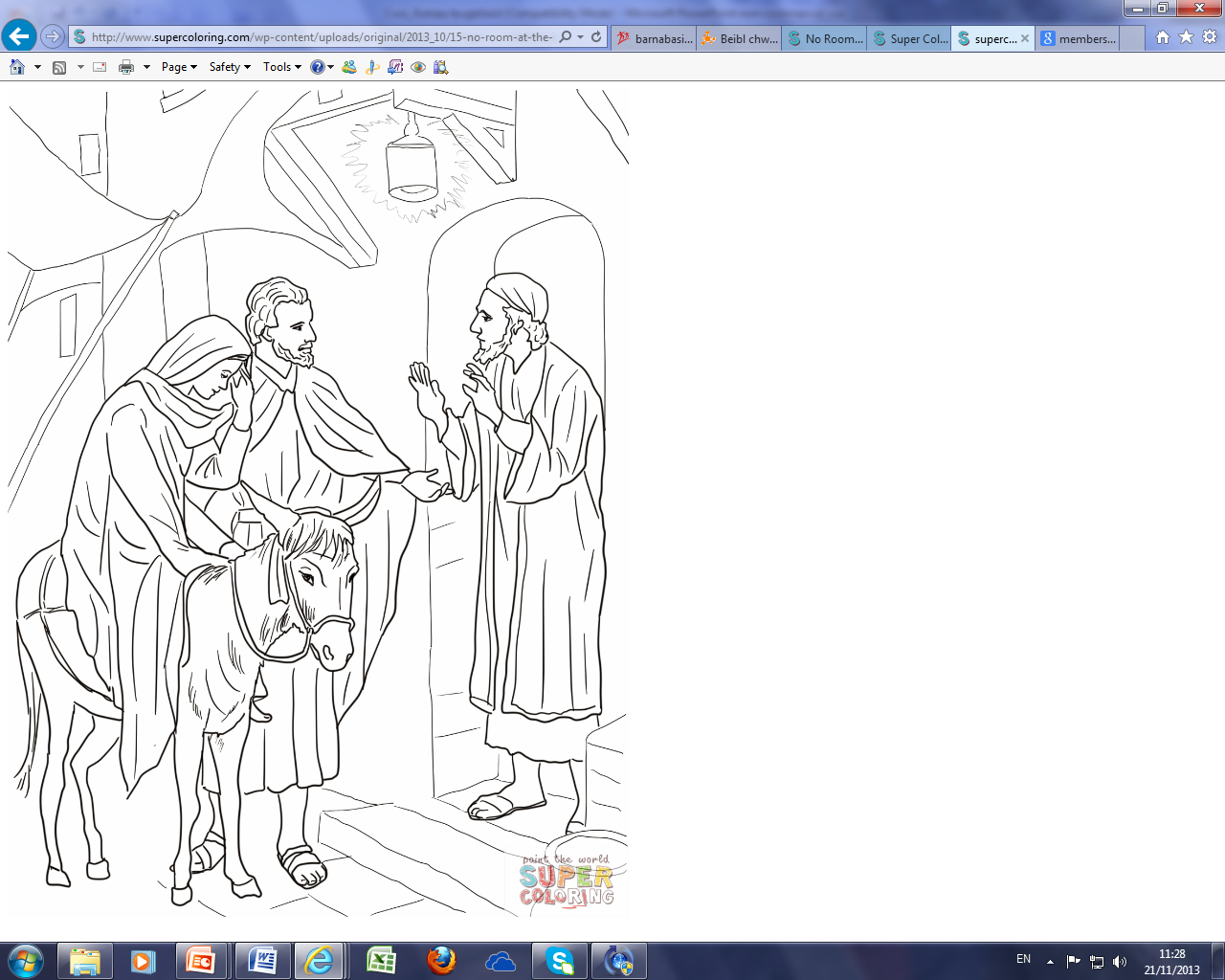 -eth----m
-as-r-th
-hu-
-y-r
C-s-r
A--w--w-
M-i-
A-r
P----b
Cada---u
-ere-
A---eg--n
E---iwe-
Ai--t
G-g--i-nt
Y
M--ei-
[Speaker Notes: Herod; Joseff; Bugeiliaid; Gwŷr Doeth; Angylion
Bethlehem; Nasareth; thus; myrr; Cesar Awgwstws
Aur; Mair; preseb; cadachau; seren
Anrhegion; Emaniwel; Aifft; Gogoniant; Y Meseia]